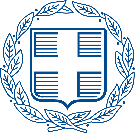 Συνολικές Παρεμβάσεις

Υπουργείο Οικονομικών
Περιφέρεια 
Νοτίου Αιγαίου
Χρήστος Σταϊκούρας
ΥΠΟΥΡΓΟΣ ΟΙΚΟΝΟΜΙΚΩΝ
Απρίλιος 2021
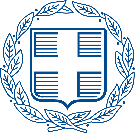 1. Παρεμβάσεις Αντιμετώπισης
των Οικονομικών Επιπτώσεων της Πανδημίας
 -
Στήριξη
επιχειρήσεων και εργαζομένων
Περιφέρεια 
Νοτίου Αιγαίου
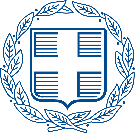 Ενίσχυση Επιχειρήσεων & Εργαζομένων
Μέχρι σήμερα: 
724 εκατ. ευρώ χορηγήθηκαν συνολικά, μέσω των έξι κύκλων της Επιστρεπτέας Προκαταβολής σε 27.990 επιχειρήσεις και ελεύθερους επαγγελματίες, με μέσο όρο ενίσχυσης τα 25.857 ευρώ.
31 εκατ. ευρώ έχουν δοθεί μέσω της Αποζημίωσης Ειδικού Σκοπού στις επιχειρήσεις.
407 εκατ. ευρώ σε 2.080 επιχειρήσεις, έχουν ήδη εκταμιευθεί μέσω του ΤΕΠΙΧ ΙΙ και των Εγγυοδοτικών Προγραμμάτων. 
91 εκατ. ευρώ έχουν λάβει οι εργαζόμενοι που έχουν τεθεί σε αναστολή εργασίας, μέσω της Αποζημίωσης Ειδικού Σκοπού. 
Συμπερασματικά, μέχρι σήμερα, για τη στήριξη επιχειρήσεων, ελεύθερων επαγγελματιών και εργαζομένων της Περιφέρειας Νοτίου Αιγαίου έχει χορηγηθεί συνολικά το ποσό των 1 δισ. 253 εκατ. ευρώ. Εκ των οποίων τα 670 εκατ. ευρώ στον Νομό Δωδεκανήσου και τα 583 εκατ. ευρώ στον Νομό Κυκλάδων.
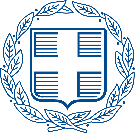 Επιστρεπτέα Προκαταβολή
Συνολική Ενίσχυση (Κύκλοι 1- 6, εκατ. ευρώ)
27.990*
Αριθμός ωφελουμένων
15.574
12.416
*Μοναδιαίοι ΑΦΜ
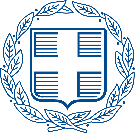 Επιστρεπτέα Προκαταβολή
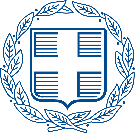 Αποζημίωση Ειδικού Σκοπού σε Επιχειρήσεις
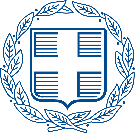 Εργαλεία Ρευστότητας ΤΕΠΙΧ ΙΙ και Εγγυοδοτικά Προγράμματα
* Το μεγαλύτερο μέρος του πλήθους των χρηματοδοτήσεων – σε όλη την Ελλάδα – σε ποσοστό 71%, έχει κατευθυνθεί σε επιχειρήσεις με έως 10 εργαζόμενους.
Σε ό,τι αφορά την αξία των δανείων, το 56% έχει κατευθυνθεί σε επιχειρήσεις με έως 50 εργαζόμενους.
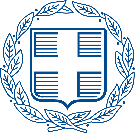 Αποζημιώσεις Ειδικού Σκοπού σε Εργαζόμενους
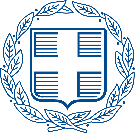 Συνολικό Ποσό Ενίσχυσης Επιχειρήσεων & Εργαζομένων (ανά Νομό)
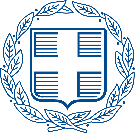 Συνολικό Ποσό Ενίσχυσης Επιχειρήσεων & Εργαζομένων (ανά Μέτρο)
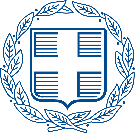 2. Παρεμβάσεις Αντιμετώπισης
των Οικονομικών Επιπτώσεων της Πανδημίας
 -
Στήριξη
Αγροτικού Τομέα
Περιφέρεια 
Νοτίου Αιγαίου
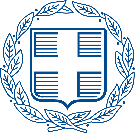 Στήριξη αγροτικού τομέα
Σε συνεργασία με το Υπουργείο Αγροτικής Ανάπτυξης και Τροφίμων, σχεδιάζονται και υλοποιούνται μέτρα στήριξης του πρωτογενούς τομέα για την αντιμετώπιση των επιπτώσεων της πανδημίας COVID-19. Μεταξύ άλλων, στην Περιφέρεια Νοτίου Αιγαίου: 

Α. Χορηγήθηκαν κρατικές ενισχύσεις, σύμφωνα με το Προσωρινό Πλαίσιο, ύψους:
 389.643  ευρώ στον τομέα της αιγοπροβατοτροφίας. 
 9.000 ευρώ στον τομέα της παραγωγής Ανθέων. 
 35.500 ευρώ στους παραγωγούς πωλητές λαϊκών αγορών.
 866.543 ευρώ στους τομείς α) της επιτραπέζιας ελιάς Καλαμών, β) του πρώιμου καρπουζιού χαμηλής κάλυψης, γ) της ανοιξιάτικης πατάτας, δ) των θερμοκηπιακών καλλιεργειών Κρήτης σε Τομάτες, Αγγούρια και Μελιτζάνες.

Β. Καταβλήθηκαν, μέσω συγχρηματοδοτούμενων προγραμμάτων:  
 1.052.800 ευρώ στους ελαιοκαλλιεργητές παραγωγής ελαιολάδου.
 2.746.691 ευρώ στους αλιείς για την παύση των αλιευτικών δραστηριοτήτων τους.
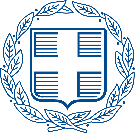 3. Αποκρατικοποιήσεις
-
Επενδυτικά Σχέδια
Περιφέρεια 
Νοτίου Αιγαίου
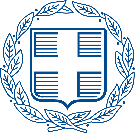 Αποκρατικοποιήσεις – Επενδυτικά Σχέδια
Μαρίνες / Λιμένες
Λιμένας / Μαρίνα Μυκόνου
Προετοιμάζεται μελέτη για το σύνολο του λιμανιού και στη συνέχεια θα γίνει αξιολόγηση για τον βέλτιστο τρόπο παραχώρησης.
Μαρίνα Μανδρακίου Ρόδου 
Διεξάγεται Τεχνικός και Νομικός έλεγχος για την Μαρίνα , προκειμένου να προχωρήσει απόφαση του Δ.Σ. του Ταμείου για έναρξη διαγωνιστικής διαδικασίας.
Ακίνητα
Ιαματική πηγή και Ξενία Κύθνου
Βρίσκεται σε διαγωνιστική διαδικασία με e-auction και αναμένονται δεσμευτικές προσφορές στις 18.05.2021.
Αφάντου Ρόδου
Για το Νότιο Αφάντου έγινε οικονομικό κλείσιμο της συναλλαγής πώλησης για τουριστική ανάπτυξη τον Ιούλιο 2019. 
Για το Βόρειο Αφάντου αναμένεται το οικονομικό κλείσιμο μέσα στο 1ο εξάμηνο του 2021.
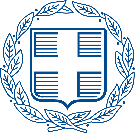 4. Λοιπές Παρεμβάσεις
Περιφέρεια 
Νοτίου Αιγαίου
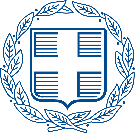 Αποκρατικοποιήσεις – Επενδυτικά Σχέδια
Απαλλαγή από τον ΕΝΦΙΑ των κατοίκων μικρών, ακριτικών νησιών
Απαλλάξαμε από τον ΕΝΦΙΑ τα δικαιώματα επί ακινήτων φυσικών προσώπων, φορολογικών κατοίκων Ελλάδας, των οποίων η κύρια κατοικία βρίσκεται σε μικρά ακριτικά νησιά με πληθυσμό κάτω των 1.200 κατοίκων. 
Ορισμένα από αυτά τα νησιά ανήκουν στην Περιφέρεια Νοτίου Αιγαίου.
Παράταση ισχύος των μειωμένων συντελεστών ΦΠΑ σε Κω, Λέρο, Λέσβο, Σάμο και Χίο έως τις 30.06.2021
Η παράταση των μειωμένων συντελεστών για ακόμα ένα εξάμηνο κρίθηκε επιβεβλημένη, προκειμένου να στηριχθεί η τοπική οικονομία σε αυτά τα νησιά, που σηκώνουν το βάρος της διαχείρισης του μεταναστευτικού προβλήματος.